Создание специальных условий для детей с нарушениями слуха в общеобразовательных учреждениях
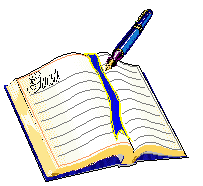 Методические рекомендации
Содержание
Общие положения о создании специальных условий
Организационное обеспечение
Материально-техническое обеспечение
Организационно-педагогическое обеспечение
Психолого-педагогическое сопровождение
Кадровое обеспечение общеобразовательного учреждения
Общие положения о создании специальных условий
Общие положения о создании специальных условий
Согласно законам Российской Федерации и решению заседания президиума Совета при Президенте РФ по реализации приоритетных национальных проектов и демографической политике отмечается, что субъектами РФ должны быть приняты исчерпывающие меры организационно-правового характера, обеспечивающие решение вопросов организации предоставления образования детям с ограниченными возможностями здоровья, отнесенных к их компетенции.
Общие положения о создании специальных условий
Создание всеобъемлющих условий для получения образования всеми детьми указанной категории с учетом их психофизических особенностей следует рассматривать в качестве основной задачи в области реализации права на образование детей с ОВЗ.
Общие положения о создании специальных условий
В результате в образовательных учреждениях, в том числе, реализующих инклюзивную практику, должны создаваться условия, гарантирующие возможность:
достижения планируемых результатов освоения основной образовательной программы начального общего образования всеми обучающимися; 
использования обычных и специфических шкал оценки «академических» достижений ребенка с ОВЗ, соответствующих его особым образовательным потребностям; 
адекватной оценки динамики развития жизненной компетенции ребенка с ОВЗ совместно всеми участниками образовательного процесса, включая и работников школы? и родителей (их законных представителей);
Общие положения о создании специальных условий
индивидуализации образовательного процесса в отношении детей с ОВЗ; 
выявления и развития способностей обучающихся с ОВЗ через систему клубов, секций, студий и кружков, организацию общественно-полезной деятельности, в том числе социальной практики, используя возможности образовательных учреждений дополнительного образования детей; 
включения детей с ОВЗ в доступные им интеллектуальные и творческие соревнования, научно-техническое творчество и проектно-исследовательскую деятельность; 
включения детей с ОВЗ, их родителей (законных представителей), педагогических работников и общественности в разработку основной образовательной программы начального общего образования, проектирование и развитие внутришкольной социальной среды, а также формирование и реализацию индивидуальных образовательных маршрутов обучающихся;
Общие положения о создании специальных условий
использования в образовательном процессе современных научно обоснованных и достоверных коррекционных технологий, адекватных особым образовательным потребностям детей с ОВЗ; 
взаимодействия в едином образовательном пространстве общеобразовательной и специальной (коррекционной) школы в целях продуктивного использования накопленного педагогического опыта обучения детей с ОВЗ и созданных для этого ресурсов.
Общие положения о создании специальных условий
Значительное разнообразие категорий детей с ОВЗ, включающих в себя, в том числе наличие или отсутствие инвалидности определяет значительную вариативность специальных образовательных условий распределенных по различным ресурсным сферам (материально-техническое обеспечение, включая и архитектурные условия, кадровое, ин формационное, программнометодическое и т. п.).
Общие положения о создании специальных условий
Таким образом, можно говорить о целостной системе специальных образовательных условий: начиная с предельно общих, необходимых для всех категорий детей с ОВЗ, до частноспецифических и индивидуально-ориентированных, определяющих эффективность реализации 6образовательного процесса и социальной адаптированности ребенка в полном соответствии с его конкретными особенностями и образова тельными возможностями.
Общие положения о создании специальных условий
При этом в обобщенном виде специальные образовательные условия, необходимые для детей с ОВЗ всех категорий, вариантов, форм и выраженности отклоняющегося развития подразделяются на:
Организационное обеспечение 
	 Нормативноправовая база. Организационное обеспечение создания специальных условий образования для детей с ОВЗ прежде всего базируется на нормативноправовой базе. Создание этих условий должно обеспечить, не только реализацию образовательных прав самого ребенка на получение соответствующего его возможностям образования, но и реализацию прав всех остальных детей, включенных наравне с особым ребенком в инклюзивное образовательное пространство. Поэтому помимо нормативной базы, фиксирующей права ребенка с ОВЗ, необходима разработка соответствующих локальных актов, обеспечивающих эффективное образование и других детей.
Организационное обеспечение
Организационное обеспечение
Система взаимодействия и поддержки.
	 Должна быть организована система взаимодействия и поддержки образовательного учреждения со стороны «внешних» социальных партнеров — территориальной ПМПК, методического центра, ППМСцентра, Окружного и городского ресурсного центра по развитию инклюзивного образования, специальных (коррекционных) школ, органов социальной защиты, организаций здравоохранения, общественных организаций. С этими организациями надо простроить отношения на основе договоров.
Организационное обеспечение
Организация питания и медицинского сопровождения для определенных категорий детей. 
 Финансовоэкономические условия должны обеспечивать образовательному учреждению возможность исполнения всех требований, включенных в индивидуальную образовательную программу, в том числе прописанный в ней штат специалистов, реализующих сопровождение, обучение и воспитание ребенка с ОВЗ, а также обеспечивать эф ективную реализацию самого образовательного маршрута.
Организационное обеспечение
Информационное обеспечение. Информационнообразовательная среда образовательного учреждения должна включать в себя совокуп ность технологических средств (компьютеры, базы данных, коммуника ционные каналы, программные продукты, созданные с учетом особых образовательных потребностей детей с ОВЗ, включая формирование жизненной компетенции, социализации и др.); культурные и организа ционные формы информационного взаимодействия с учетом особых образовательных потребностей детей с ОВЗ, применение информаци оннокоммуникационных технологий (ИКТ), а также наличие служб поддержки применения ИКТ.
Материально-техническое (включая архитектурное) обеспечение
Материальнотехнические условия реализации индивидуальной обра зовательной программы должны обеспечивать соблюдение: 
санитарногигиенических норм образовательного процесса с уче том потребностей детей с ОВЗ, обучающихся в данном учреждении (требования к водоснабжению, канализации, освещению, воздушно тепловому режиму и т. д.);
Материально-техническое обеспечение
возможность для беспрепятственного доступа обучающихся с огра ниченными возможностями здоровья к объектам инфраструктуры об разовательного учреждения. 
санитарнобытовых условий с учетом потребностей детей с ОВЗ, обучающихся в данном учреждении (наличие оборудованных гардеро бов, санузлов, мест личной гигиены и т. д.);
Материально-техническое обеспечение
социальнобытовых условий с учетом конкретных потребностей ребенка с ОВЗ, обучающегося в данном учреждении (наличие адекватно оборудованного пространства школьного учреждения, рабочего места ребенка, и т. д.); 
пожарной и электробезопасности, с учетом потребностей детей с ОВЗ, обучающихся в данном учреждении.
Организационно-педагогические условия
Эти условия ориентированы на полноценное и эффективное получение образования всеми учащимися образовательного учреждения, реализующего инклюзивную практику. Непосредственно в рамках образовательного процесса должна быть создана атмосфера эмоционального комфорта, формирование взаимоотношений в духе сотрудничества и принятия особенностей каждого, формирование у детей позитивной, социальнонаправленной учебной мотивации.
Организационно-педагогические условия
Важным компонентом является создание условий для адаптации детей с ограниченными возможностями здоровья в группе сверстников, школь ном сообществе, организация уроков, внеучебных мероприятий с использованием интерактивных форм деятельности детей, организация внеклассной работы, направленной на раскрытие творческого потенциала каждого ребенка, реализацию его потребности в самовыражении, участии в жизни класса, школы, а также использование адекватных возможностям детей способов оценки их учебных достижений, продуктов учебной и внеучебной деятельности.
Программно-методическое обеспечение образовательного и воспитательного процесса
Одно из основных условий реализации индивидуальной образовательной программы ориентировано на возможность постоянного и устойчивого доступа для всех субъектов образовательного процесса к любой информации, связанной с реализацией ИОП, планируемыми в ней результатами, в целом — организацией образовательного процесса и условиями его осуществления.
Программно-методическое обеспечение образовательного и воспитательного процесса
В рамках реализации ИОП образовательное учреждение должно быть обеспечено удовлетворяющими особым образовательным потребностям детей с ОВЗ учебниками, в том числе, учебниками с электронными приложениями, являющимися их со ставной частью, соответствующей учебно-методической литературой и материалами по всем учебным предметам основной образовательной программы.
Психолого-педагогическое сопровождение детей с ОВЗ в образовательном учреждении
Необходимо обеспечить комплексное психолого-педагогическое со провождение ребенка с ограниченными возможностями здоровья на протяжении всего периода его обучения в образовательном учреждении общего типа.
Психолого-педагогическое сопровождение детей с ОВЗ в образовательном учреждении
Для этого надо предусмотреть:
в штатном расписании или по договору с ППМС центром специалистов психолого-педагогического сопровождения для детей с ОВЗ и инвалидностью, нуждающихся в нем; • организовать деятельность специалистов в форме консилиума для выявления, обследования детей, разработку Индивидуальной образовательной программы;
Психолого-педагогическое сопровождение детей с ОВЗ в образовательном учреждении
организовать в соответствии с разработанной программой процесс сопровождения детей. 
должно быть организовано привлечение специалистов психолого-педагогического сопровождения к участию в проектировании и организации образовательного процесса.
Кадровое обеспечение
Требования к кадровым условиям реализации основной образовательной программы начального общего образования включают следующие положения: 
укомплектованность образовательного учреждения педагогически ми и руководящими работниками, компетентными в понимании особых образовательных потребностей детей с ОВЗ.
Кадровое обеспечение
уровень квалификации педагогических и иных работников образовательного учреждения в области образования детей с ОВЗ. 
непрерывность профессионального развития педагогических работников образовательного учреждения в сфере коррекционной (специальной) педагогики, специальной психологии и клинической детской психологии 
включенность в реальное взаимодействие общеобразовательных и специальных (коррекционных) школ 1—8 видов.
Общие положения о создании специальных условий
Для различных категорий детей с ОВЗ в зависимости от их особенностей каждый из приведенных выше компонентов специальных условий, обеспечивающих реализацию необходимого уровня и качества образования, а также необходимую социализацию этой категории детей, должен будет реализовываться в различной степени выраженности, в различном качестве и объеме.
Общие положения о создании специальных условий
Таким образом, при создании индивидуально ориентированных условий реализации образовательного процесса для конкретного ребенка с какимилибо ограниченными возможностями здоровья и особыми потребностями «проявляется» вся общая спецификация образовательных условий, которая каждый раз должна быть модифицирована, индивидуализирована в соответствии возможностями и особенностями данного ребенка. Именно такой процесс варьирования, индивидуализации специальных условий реализации заданного индивидуального образовательного маршрута должен лежать как в основе деятельности психолого-медико-педагогических  комиссий — в его итоговом заключении, определяющем образовательный маршрут и условия его реализации, так и в деятельности консилиума образовательного учреждения.
Общие положения о создании специальных условий
Одной из основных целей обучения детей с нарушениями слуха в общеобразовательной школе является обеспечение их компетенциями, необходимыми для успешной социализации в современном обществе.
Организационное обеспечение
Нормативноправовое обеспечение представлено в следующих локальных актах: 
внесение в устав пункта по организации работы с детьми с ОВЗ; 
положение об организации инклюзивной практики (локальный акт к уставу); 
образовательная программа, включающая коррекционно-развивающую программу; 
приказ о создании и положение о ПМПк; 
договор с родителями; • договор между ОУ и ОПМПК; 
договор с ППМСцентром; 
договор с Окружным ресурсным центром; 
договор с СКОУ (при необходимости); 
лицензии на программы дополнительного образования.
Взаимодействие с ресурсными организациями
При недостаточном кадровом ресурсе самого образовательного учреждения сопровождение детей с нарушением слуха может быть организовано внешними организациями — ППМСцентрами, Ресурсными центрами на базе СКОУ или ППМСцентров. В этом случае ОУ учреждение заключает договор с внешними организациями.
Взаимодействие с ресурсными организациями
Моделью психолого-педагогического сопровождения глухих и слабослышащих учащихся в общеобразовательной школе будет организация деятельности выездной группы сопровождения, целью которой является создание адекватного социального пространства в общеобразовательном учреждении и оказание конкретной помощи всем участникам процесса инклюзивного обучения. В состав выездной группы сопровождения включены следующие специалисты: сурдопедагог, логопед, психолог, социальный педагог, методисты.
Взаимодействие с ресурсными организациями
Направления работы выездной группы: коррекционно-развивающее, психологическое, консультативнометодическое и социальное со провождение. Коррекционно-развивающее сопровождение осуществляется с плохо слышащими учащимися и направлено на преодоление возникающих у них трудностей включения в общеобразовательный процесс. Психологическое, консультативнометодическое и социальное сопровождение нацелены на оказание помощи слышащим учащимся, родителям, учителям и специалистам учреждения для создания адек ватного социального пространства.
Организация медицинского обслуживания
Здоровье сбережение выступает как одна из задач образовательного процесса, поэтому медицинское сопровождение школьников с нарушенным слухом является обязательным условием создания специальных образовательных условий. 
Основным направлением медицинского сопровождения является профилактика заболеваний органа слуха. По этому направлению необходимо организовать не только медицинское сопровождение детей с нарушенным слухом, но и всех учащихся школы.
Организация медицинского обслуживания
К профилактическим мероприятиям в школе относятся — контроль состояния органа слуха в школьных медицинских кабинетах и направление на лечение к врачам — отоларингологам в районные поликлиники; проведение педагогических советов, родительских собраний, консультаций, классных часов и социально значимых акций по проблеме сохранения слуха.
Информационное обеспечение
Информационнообразовательная среда образовательного учреждения должна включать в себя совокупность технологических средств (компьютеры, базы данных, коммуникационные каналы, программные продукты, созданные с учетом особых образовательных потребностей детей с ОВЗ. Необходимая информация должна быть представлена на сайте школы.
Информационное обеспечение
Для детей с нарушением слуха в информационной среде учреждения должны присутствовать удобно расположенные и доступные детям стенды с представленным на них наглядным материалом о внутри школьных правилах поведения, правилах безопасности, распорядках/режиме функционирования учреждения, расписании уроков, последних событиях в школе, ближайших планах и т. д. 
Кроме того, необходимо предусмотреть наличие «бегущей строки» на этажах и световой индикации начала и окончания урока в классах и помещениях общего пользования.
Материально-техническое обеспечение
Материально-техническое обеспечение
Создание специальных образовательных условий в школе должно предусматривать организацию материально-технической базы, включающей архитектурную среду (внеучебное, учебное пространство) и специальное оборудование.
Материально-техническое обеспечение
Для детей с нарушениями слуха основным источником получения информации является зрительный анализатор. Следовательно, в архитектурной среде учреждения должны присутствовать удобно расположенные и доступные детям стенды с представленным на них наглядным материалом
Материально-техническое обеспечение
Кроме того, необходимо предусмотреть наличие «бегущей строки» на этажах и световой индикации начала и окончания урока в классах и помещениях общего пользования
В классах, на уроках возможно использование телевизоров, которые могут быть использованы при просмотре передач в учебно-воспитательных целях, должны быть снабжены дополнительной функцией, позволяющей подключать субтитры
Материально-техническое обеспечение
В актовых залах и других помещениях, где необходимо использование микрофонов, должна быть проведена индукционная петля. Немаловажным является обеспечение возможности ребенку с нарушенным слухом контактировать с родителями, сверстниками, учителя ми для получения необходимой информации с помощью телефона ОУ (обязательно наличие функции работы в режиме СМС — сообщений) и доступа к интернету
Материально-техническое обеспечение
Организация рабочего пространства ребенка с нарушенным слухом в классе — значимая часть работы по созданию специальных образовательных условий. 
При включении детей с нарушениями слуха в общеобразовательное учреждение необходимо помнить об организации их психолого-педагогического сопровождения, которое включает коррекционно-развивающие занятия сурдопедагога, психолога и логопеда.
Материально-техническое обеспечение
Для проведения таких индивидуальных и групповых занятий в учреждении необходимо создать специальный звуко-изолированный кабинет (не менее 1,5 × 2 м), оснащенный мультимедийной аппаратурой (доска, компьютер c колонками и выходом в Internet,средства для хранения и переноса информации (USB накопители), принтер, сканер);
Материально-техническое обеспечение
Специальным оборудованием для занятий сурдопедагога и логопеда (FM системы, индикатор звучания ИНЗ, сурдологопедический тренажер «Дэльфа142», специальные компьютерные программы Hear the World, Speech W и др.); музыкальным центром с набором аудиодисков со звуками живой и неживой при роды, музыкальными записями, аудиокниги; диагностическим набором для определения уровня слухового восприятия; дидактическим и наглядным материалом по темам (иллюстрации, презентации, учебные фильмы); специальной литературой по сурдопедагогике и сурдопсихологии.
Организационно-педагогическое обеспечение
Программнометодическое обеспечение образования детей с нарушением слуха в СОШ
Включение в образовательный процесс школы ребенка с теми или иными особенностями требует от школьного коллектива разработки коррекционно-развивающей программы, являющейся частью общеобразовательной программы и Индивидуальной образовательной про граммы.
Программы
Программы специальных (коррекционных) образовательных учреждений I вида (для глухих детей) (Подготовительный, 1—7 классы) Под редакцией Т.С. Зыковой, М.А. Зыковой, Л.Н. Носковой, И.В. Больших, О.И. Кукушкиной, Э.Н. Хотеевой, М.Ю. Рау, Е.П. Кузьмичевой, И.Ф. Федосеевой, Н.Ф. Слезиной, Е.З Яхниной. М., «Просвещение», 2005 г
Программы специальных (коррекционных) образовательных учреждений I вида (для глухих детей, имеющих задержку психического развития) (Подготовительный, 1—7 классы) Под редакцией Т.С. Зыковой, М.А. Зыковой, И.В. Больших, Э.Н. Хотеевой. М., «Просвещение», 2005 г
Программы
Программы специальных образовательных учреждений I вида. Трудовое обучение 5—11 классы. Автор: Матвеев В.Ф. Издательство «Просвещение». 2003 г
Программы специальных (коррекционных) образовательных учреждений II вида (1е отделение, 2е отделение) Под редакцией К.Г. Коровина, А.Г. Зикеева, Л.И. Тиграновой, И.Г. Багровой и т. д. М., «Просвещение». 2006 г
Программы
5.		Программы специальных (коррекционных) образовательных учреждений II вида (для вспомогательных классов) Под редакцией К.Г. Коровина, А.Г. Зикеева, Л.И. Тиграновой, И.Г. Багровой и т. д. М., «Просвещение». 2006
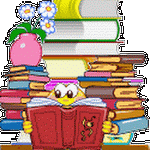 Организация образовательного процесса
В рамках сложившейся в школе традиционной классно-урочной системы можно рекомендовать более активное использование таких форм работы с детьми, имеющими нарушения слуха, как групповые, подгрупповые, работа в парах и индивидуальные занятия. Безусловным расширением возможностей глухого/слабослышащего ребенка будет использование не стандартных уроков
Организация образовательного процесса
Рекомендуется активно использовать дополнительные и вспомогательные формы организации образовательного процесса: экскурсии, дополнительные занятия и факультативы по предметам, кружковую и др. внеклассную работу.
В не формальной обстановке школьникам с нарушениями слуха легче пре одолеть коммуникативные барьеры и начать полноценно взаимодействовать со сверстниками.
Правила организации образовательного процесса
Тесное сотрудничество с сурдопедагогом и родителями ребёнка; 
Стимулирование полноценного взаимодействия глухого/слабо слышащего ребенка со сверстниками, адаптации в детском коллективе; 
 Организация рабочего пространства педагога: месторасположение относительно ученика с нарушенным слухом; соблюдение требований к речи педагога; использование наглядного и дидактического материала во время устных объяснений; контроль понимания ребёнком заданий и инструкций до их выполнения (обратная связь) и т. д.;
4. Организация рабочего пространства ученика с нарушением слуха: месторасположение; наличие исправных слуховых аппаратов/кохлеарного импланта; готовность работать по индивидуальным дидактичес ким пособиям и т. д.;  
	5. Включение глухого/слабослышащего ребёнка в учебную деятельность на уроке, используя специальные методы, приемы и средства, учитывая возможности ученика и избегая гиперопеки, не снижая при этом темп проведения урока; 
	6. Решение задач коррекционной направленности в процессе урока: стимулирование слухо-зрительного внимания; коррекция речевых ошибок и закрепление навыков грамматически правильной речи; расширение словарного запаса и пояснение слов и словосочетаний; специальная помощь при написании изложений, диктантов, при составлении пересказов.
Методы, приемы и средства
Наибольшей спецификой в обучении детей с нарушениями слуха отличаются методы, приемы и средства, направленные на формирование речи и изучения языка. В сурдопедагогике (Р.М. Боскис, А.Г. Зикеев, К.Г. Коровин, М.И. Никитина, М.Л. Любимов, К.И. Туджанова и др.) выделяют следующие наиболее характерные особенности понимания слабослышащими детьми слов и словосочетаний, отражающиеся на понимании речевого высказывания в целом: 
	1. Недостаточное овладение звуковым составом слова.
2. Ограниченность словарного запаса, выражающаяся: 
	а) в незнании значений многих слов, 
	б) в суженном понимании значения слова, 
	в) В непонимании грамматической формы слова. 
3. Непонимание переносного смысла выражения. Первостепенное значение для таких детей приобретает зрительное восприятие речи, при этом наиболее доступной формой речи является — письменная.
Чтение и анализ прочитанного текста в значительной степени способствуют компенсации недостаточной речевой практики, влияют на развитие и совершенствование устной и письменной речи, обогащают словарный запас.
Развитие речи плохо слышащих и неслышащих детей проводится по нескольким направлениям:
Лексическо-семантический уровень (слово); 
Синтаксический уровень (словосочетания и предложения); 
Уровень текста.
Система оценивания достижений
Простраивается отдельно специалистами, сопровождающими глухого/слабослышащего ребенка в ОУ, и работающими с ним педагогами. Рекомендуется оценивать динамику развития ребенка по основным направлениям работы специалиста. 
Оценка осуществляется по следующей системе: 4 балла присваивается за высокий уровень развития изучаемого показателя (интенсивное устойчивое развитие навыка); 3 балла — за показатель выше среднего уровня (достигнуты удовлетворительные стабильные результаты); в 2 балла оценивается средний уровень (имеются незначительные положительные изменения) и 1 балл присуждается при низком уровне развития.
Психолого-педагогическое сопровождение детей с нарушениями слуха в образовательном учреждении
Психолого-педагогическое сопровождение детей с нарушениями слуха в образовательном учреждении
Модель психолого-педагогического сопровождения глухих и слабо слышащих учащихся в общеобразовательной школе реализуется через разные модели
Разработка Индивидуальной образовательной программы
Индивидуальная образовательная программа является результатом проектирования индивидуального образовательного маршрута для ребенка с ОВЗ в рамках ОУ и продуктом деятельности школьного психолого-педагогического консилиума
Разработка Индивидуальной образовательной программы
Основная цель ИОП — построение образовательного процесса для ребёнка с ОВЗ в соответствии с его реальными возможностями, исходя из особенностей его развития и образовательных потребностей. 
Индивидуальная образовательная программа — документ, описывающий специальные образовательные условия для максимальной реализации особых образовательных потребностей ребенка с ОВЗ в процессе обучения и воспитания на определенной ступени образования
Кадровая обеспеченность общеобразовательного учреждения
Учитель-дефектолог (сурдопедагог)
На коррекционно-развивающих занятиях с ребенком с трудностями обучения дефектолог решает прежде всего коррекционные задачи: развивает мышление, тренирует зрительное и слуховое внимание, память, формирует зрительнопространственное и временное восприятие, развивает навыки анализа и синтеза, расширяет и активизирует словарный запас ребенка
Педагог-психолог
Основными задачами психолога в школе являются: разъяснение учителю, воспитателю, администрации школы тех или иных особенностей и причин поведения ребенка с ОВЗ; помощь в подборе тех или иных форм, приемов взаимодействия с ним; отслеживание динамики адаптации ребенка в социуме; раннее выявление тех или иных затруднений как у ребенка и его родителей, так и у учителя и воспитателя класса
Социальный педагог
Основной специалист, осуществляющий контроль за соблюдением прав любого ребенка, обучающегося в школе. На основе социальнопедагогической диагностики социальный педагог вы являет потребности ребенка и его семьи в сфере социальной поддержки, определяет направления помощи в адаптации ребенка в школе
Учитель-логопед
Учительдефектолог и учительлогопед — не репетиторы. 
	В круг обязанностей этих специалистов не входит повторение и выполнение с ребенком домашней учебной работы. 
	Как правило, занятия этих специалистов строятся в соответствии с программным материалом и календарно-тематическим планированием учителя, но не дублируют фронтальные уроки
Тьютор (педагог сопровождения)
Основная задача тьютора — помощь самому ребенку, его родителям, учителю и другим участникам образовательного процесса в адаптации в новой среде, формировании учебных навыков, навыков адаптивного поведения
Координатор по инклюзии (методист)
Координатор по инклюзии — основной «носитель» информации и помощник учителя в организации образовательного процесса в инклюзивном классе. При этом важно помнить, что координатор, как и специалисты психолого-педагогического сопровождения, ориентируется в своей деятельности на запрос учителя, его инициативу и информацию о состоянии, успехах и проблемах «особого» ребенка и всего класса
Учитель
Учитель является полноправным и основным участником междисциплинарной команды специалистов, осуществляющих психолого-педагогическое сопровождение ребенка с ОВЗ, его семьи, других участников образовательного процесса
Учитель инклюзивного класса эффективно обеспечивает реализацию образовательных потребностей, успешность глухого/слабослышащего ребенка в учебе и его социализацию
Основные направления работы с педагогическим коллективом школы
мониторинг образовательных потребностей педагогов в системе интегрированного/инклюзивного образования;  
расстановка кадров с учетом особенностей классов и квалификации педагогов;
организация взаимодействия со специалистами профильных психолого-педагогических центров/специальных коррекционных учреждений 1 и 2 вида;  
организация системы повышения квалификации и профессиональной переподготовки; 
анализ уровня преподавания учителем в классе, где обучается ребенок с нарушенным слухом.
Информация о портале Департамента образования города Москвы «Образование без границ»
Портал «Образование без границ» http://edu5open.ru
Является масштабной базой научно-методических знаний по инклюзивному и специальному образованию для родителей, воспитывающих детей с ограниченными возможностями здоровья (ОВЗ), и специалистов образовательных учреждений.
Портал «Образование без границ» позволяет иметь быстрый доступ к ин формационному ресурсу знаний для оперативного разрешения конкретных профессиональных и жизненных ситуаций, получения необходимых информа ционных материалов и рекомендаций по вопросам организации обучения детей с ОВЗ в условиях общеобразовательного учреждения
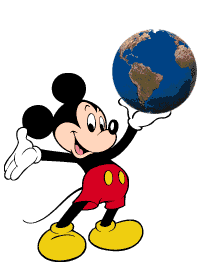 Создание специальных условий для детей с нарушениями слуха в общеобразовательных учреждениях 

Методический сборник 


Авторы: М.Л. Любимов, Е.В. Кулакова, М.М. Семаго, М.М. Любимова, Т.П. Дмитриева 
Под редакцией Е.В. Самсоновой 
Ответственный редактор: С.В. Алехина 

Корректор К.М. Корепанова 
Компьютерная верстка: М.А. Баскакова Ф
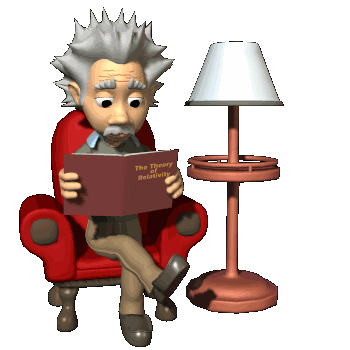